Dynamics GP Integration Options – What to Do as Scribe Insight Reaches End of Life Cycle
Roger A. Vander Lugt
Senior Consultant
Enavate
Support Our Dynamics Teams in the Ukraine!
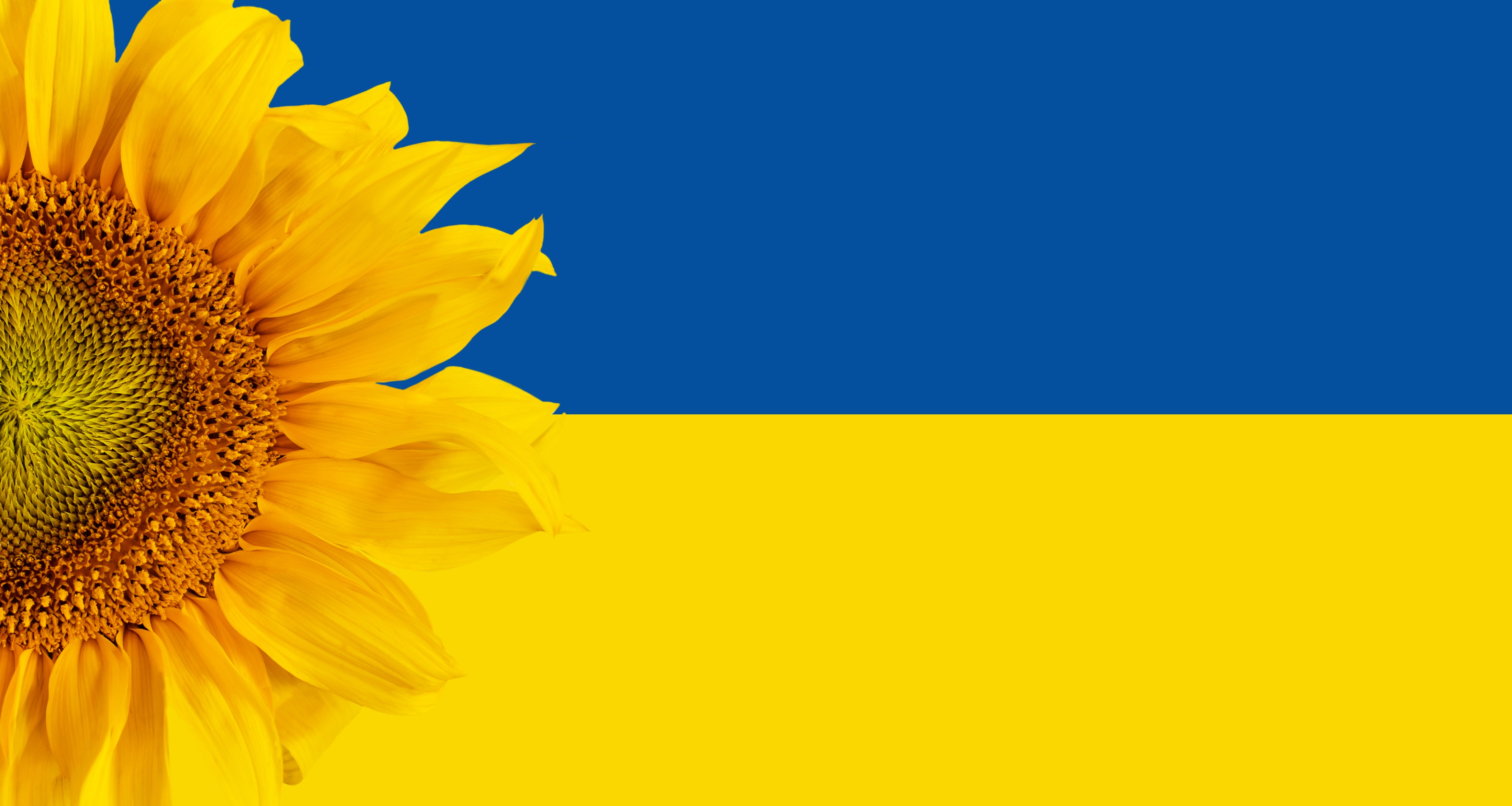 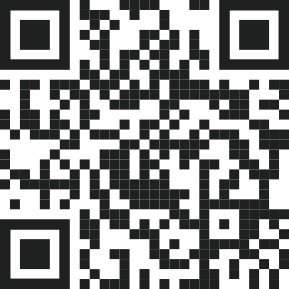 Review Scribe’s End of Life Cycle Announcement
Migration Planning and Strategy
High Level Review of Options
Integration Options/Demos
Questions and Answers
End of Life Cycle Announcement
Originally announced in June of 2021
Revised in January of 2022
TIBCO announced the retirement of the following product, and cease providing maintenance for the product, as of 11:59pm Pacific Time on November 30, 2022
This applies to Scribe Insight and all adapters, including:
                  - TIBCO Scribe Insight Adapter for Microsoft Dynamics AX
                  - TIBCO Scribe Insight Adapter for Microsoft Dynamics 365 and CRM
                  - TIBCO Scribe Insight Adapter for Microsoft Dynamics GP
	- TIBCO Scribe Insight Adapter for Microsoft Dynamics NAV
	- TIBCO Scribe Insight Adapter for Salesforce
	- TIBCO Scribe Insight Adapter for Saleslogix
	- TIBCO Scribe Insight Adapter for Web Services
During the retirement phase, TIBCO Support will continue to service this product as explained in customer maintenance agreements. However, enhancements will no longer be made to the products.
STRATEGY
Migration Strategy
Review and document current integrations
Use the Scribe Console to review automated integrations
Use the DTS report included in Scribe InsightNote: The report does not include some items, you will want to document those separately
Create/update test environments
Build and test with new solution
Move to production
Understanding the Scribe Console
Collaborations – This section shows each of the Collaboration folders you have and the Integration Processes within each one
Integration Server – This section shows all of the Integration Processes, any Publishers and Bridges you are using, and the Queues used with Message Queueing
Administration – This section has access to the Execution Log, the Alert Log, Site Settings, Alert Recipients and Security
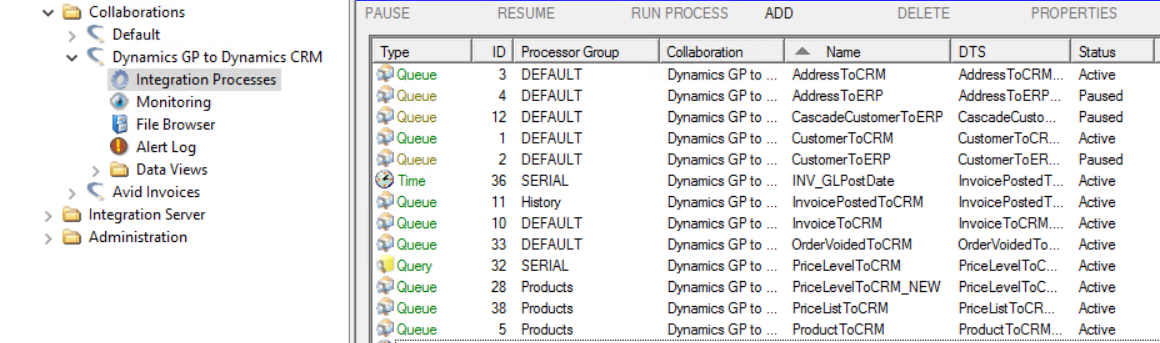 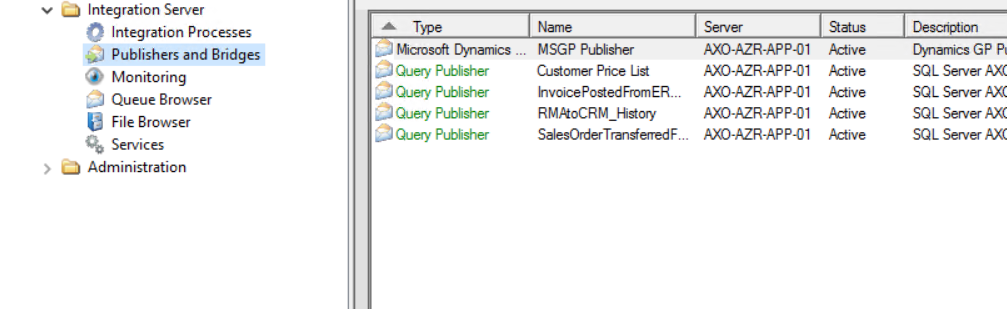 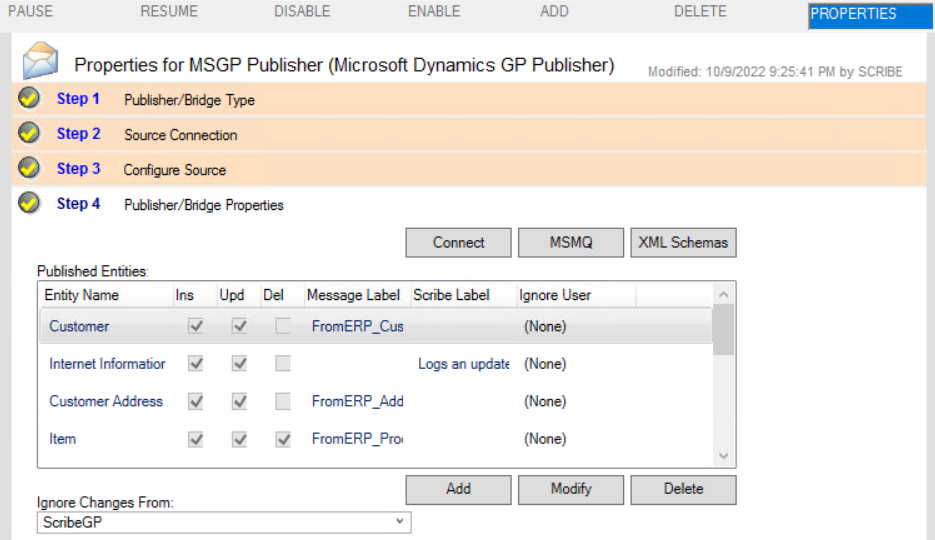 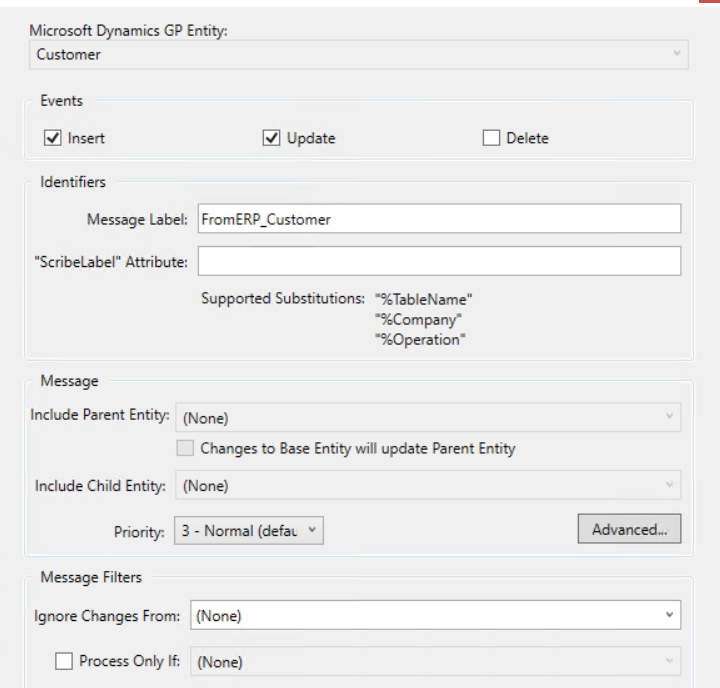 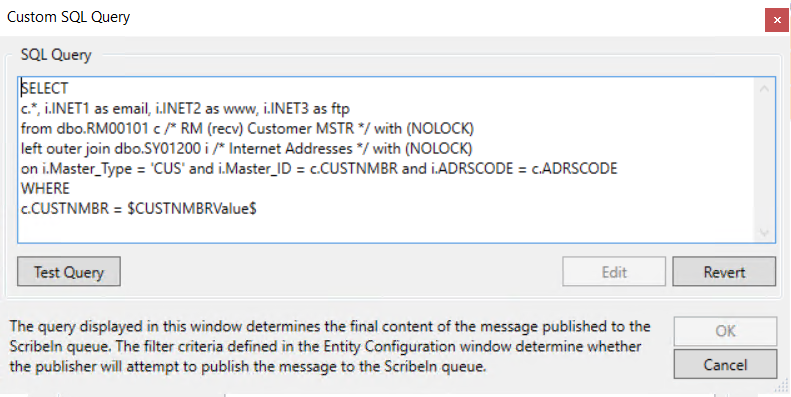 Understanding the Scribe DTS Report
DTS – This section gives the path/name of the DTS and includes any Description and/or Comments that have been included in the DTS
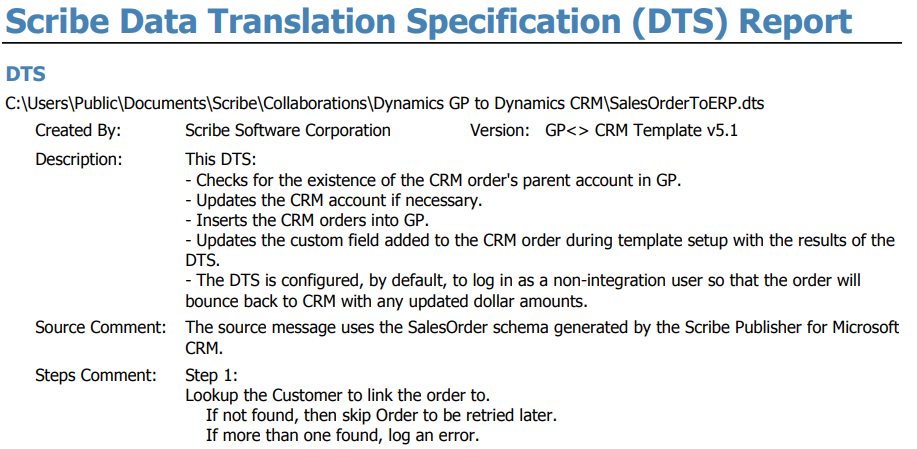 Understanding the Scribe DTS Report
Connections – This section identifies the sources and target connections for this DTS
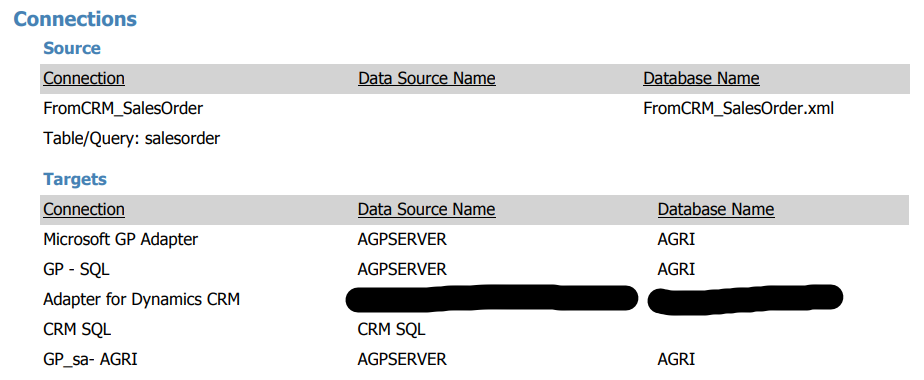 Understanding the Scribe DTS Report
Target Steps – This section lists each of the steps this DTS goes through and the logic to follow for Failure and Successes
If Step Control logic exists, the report will fail to include that – review and document separately
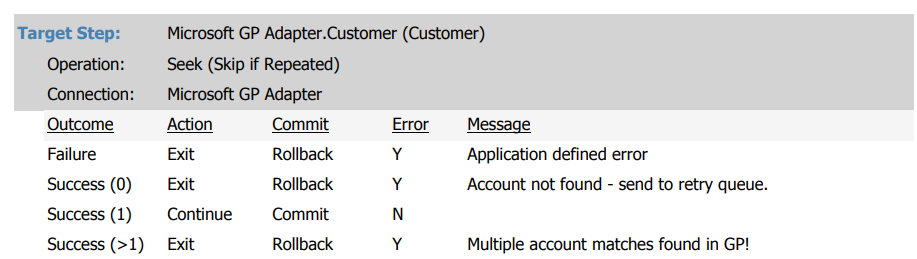 Understanding the Scribe DTS Report
Data Links – This section shows how each of the Target fields are supplied with data
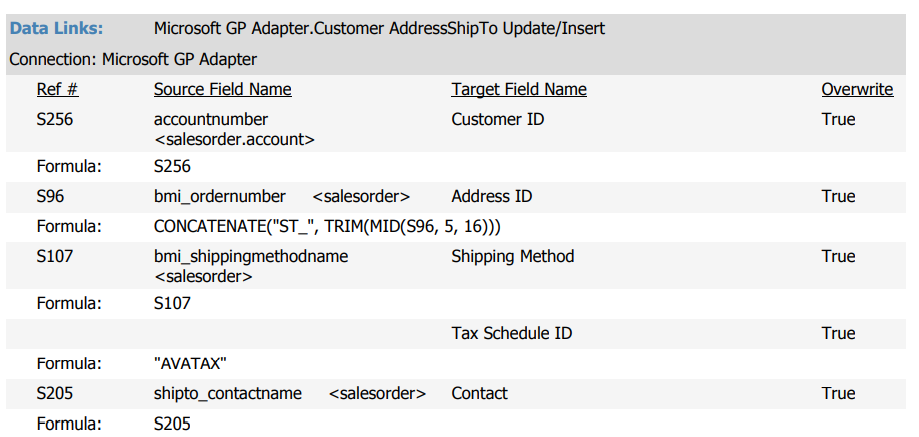 Understanding the Scribe DTS Report
Lookup Links – These define how data from the Source and Target were linked for Seek and/or Update related steps
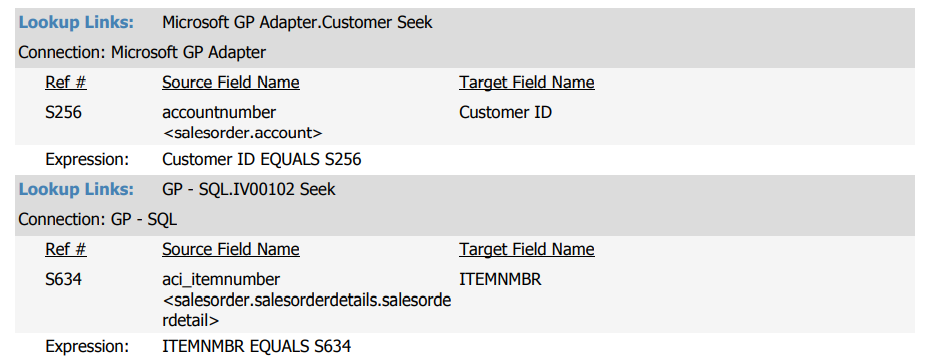 Integration Options
TIBCO Cloud Integration
eOne Solutions SmartConnect
Dynamics GP Integration Manager
Microsoft eConnect

A couple honorable mentions:
Cavallo Bridge (formerly Automation Agent)
Boomi
TIBCO Cloud Integration
Pros: - Robust, web-based solution- A vast array of connectionsConnectors | TIBCO Software- Intuitive dashboard and scheduling
Cons:- Can seem too technical- Pricier than other solutions
TIBCO Cloud Integration
SmartConnect
Pros: - On-premise or web-based solution- Large number of connectors- Easy to use interface- Excel Add-in for direct integrations
Cons:- Pricing model based on connections- Coding options – JavaScript for SmartConnect.com and either VB or C# for on-premise is confusing
SmartConnect
Demo​
Integration Manager
Pros: - Easy to use- Mimics the data entry into GP
Cons:- Price is almost as much as the automated options- No automation – users must log into GP to run- Only integrates data into GP – no 2 way integrations
Integration Manager Demo
DEMO
Microsoft eConnect
Pros: - No additional purchase – included with Microsoft Dynamics GP- Contains the GP business logic needed to successfully integrate
Cons:- Very technical to deploy- Fairly difficult to run and maintain- Only for use with integrating into Dynamics GP
Honorable Mentions
Cavallo Bridge: - Only works if you use SalesPad Desktop- Provides automation for batch workflows and can be used for integrations from various web platforms
Boomi:- Very nice user interface- Completely cloud based- Not nearly as well known as the other solutions
Next Steps
ACT NOW – Support ending 11/30
Contact your partner for demos/recommendations
Visit Booth #1214 to ask any additional question and enter to win our Grand Prize Giveaway Enter to win our Grand Prize Giveaway (Your choice of 5 fantastic items)!
Q & A
If you have any other questions, please see me after this session or at the Enavate Booth (#1214)!
Roger A. Vander Lugt
Senior Consultant
Enavate
Check Out Our Next Sessions!
Wednesday | October 12  |  3 p.m. Tampa 1 - Convention Center, Level 2- Change is Hard. But Moving from On-Premises to the Cloud Doesn’t Have to be with Business Central. 	

Wednesday | October 12  |  3 p.m. Osceola A - Convention Center, Level 2- Surviving the War: When Online Apps Become Real Life Solutions

Thursday | October 13  |  9 a.m. Osceola A - Convention Center, Level 2- Sneak Peek: See What GP Processes Look Like in BC

Thursday | October 13  |  11:15 a.m. Naples 3 -Convention Center , Level 2 - GP to BC: Make Your Move Easy with Microsoft’s Enhanced Migration Tool
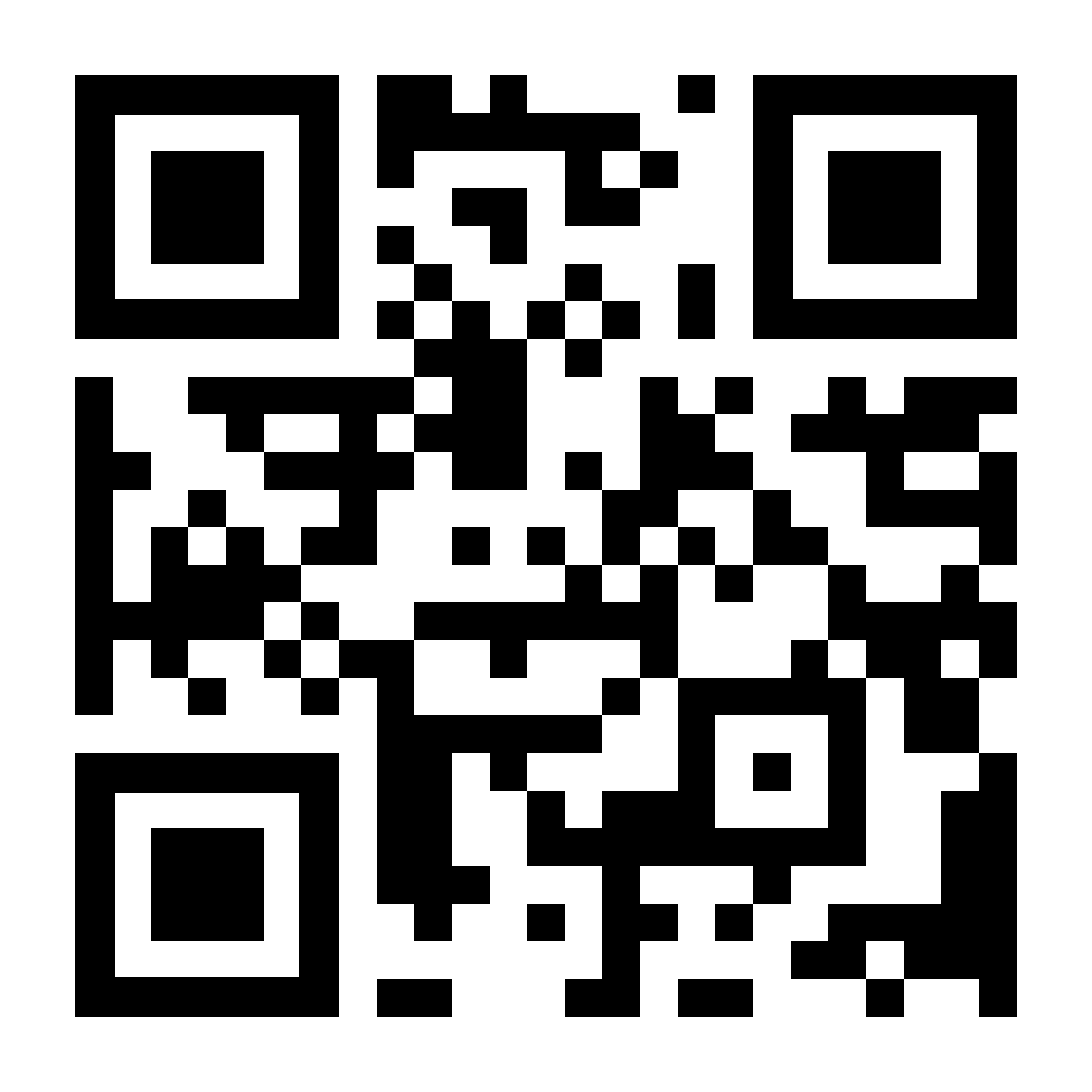 Scan here to complete the survey. Your opinion matters!